Sağlık Kültür ve Spor Daire Başkanlığı

Psikolojik Danışmanlık ve Rehberlik Hizmetleri
İZMİR YÜKSEK TEKNOLOJİ ENSTİTÜSÜ
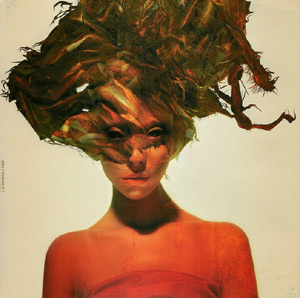 Mckean
TÜKENMİŞLİK
Tükenmişlik
Farklı alanlarda çalışan profesyoneller işlerinde yaşadıkları zorluklara karşı tepkiler verebilirler ve bu tepkilerin genellikle "işe ilişkin stres", "işe ilişkin bıkkınlık" ve "tükenme" olarak kendini göstermesi beklenir
Tükenmişlik
Tükenmişlik sendromu, 1974 yılında New York’lu psikanalist Freudenberger tarafından tanımlanmıştır
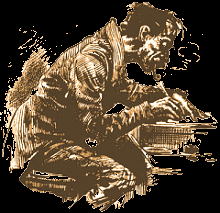 Tükenmişlik
Freudenberger, bir zamanlar çok keyifli olan işinin onu yorgun ve bitkin hissettirmeye başladığını ve çevresindeki hekimlerin de zamanla çökmüş bir hale geldiklerini gözlemlemiştir
Freudenberger, zamanla diğer meslek gruplarında da benzer olgular saptamıştır
Tükenmişlik
Freudenberger tükenmişlik kavramını, "uzun dönemli karşılanmamış iş stresi sonucu oluşan duygusal ve fiziksel enerji tükenmesiyle karakterize patolojik durum" olarak tanımlamaktadır
Tükenmişlik
Tükenmişlik sendromu için en ayrıntılı tanımlamayı ise Maslach yapmıştır 
Maslach, sendromun aniden ortaya çıkmadığını, uzun süre ve stresli çalışma sonucunda özellikle insana hizmet veren mesleklerin üyeleri tarafından yaşandığını ve hem ruhsal, hem de bedensel açıdan tükenmenin söz konusu olduğunu vurgulamıştır
Tükenmişlik
Maslach ve Jackson, tükenmişliği kronik fiziksel yorgunluk, çaresizlik ve ümitsizlik duyguları, olumsuz bir benlik kavramının gelişmesi, mesleğe, genel olarak yaşama ve diğer insanlara yönelik olumsuz tutumlar ile belirginleşen fiziksel, emosyonel ve zihinsel bir tükenme sendromu olarak tanımlamıştır (Erol ve ark., 2007)
Tükenmişlik
Hans Selye, stres ve tükenmişlikle ilgili Genel Adaptasyon Sendromundan bahsetmektedir
Stresöre maruz kalan kişide şu safhalar görülür:
Tükenmişlik
Alarm safhası: Stres hormonları kanda yükselerek organizmaya ‘‘dövüş, kaç, kork, donakal’’ komutlarını verir. Bunlar sorunu çözerse homeostazise geri dönülür
Direnç safhası: Alarm tepkileri yetersiz kalırsa, bir takım adaptif tepkiler ortaya çıkar; kan basıncında ve kan şekerinde yükselme, bağışıklık sisteminde sorunlar gibi
Tükenme safhası: Direnç yetersiz kalırsa organizma çöker ve her türlü hastalık ortaya çıkabilir
Tükenmişlik
Maslach ve Jackson tükenmişlik kavramını, duygusal tükenme, duyarsızlaşma ve kişisel başarıda düşme hissi olarak üç alt boyutta tanımlamaktadır
Duygusal Tükenme
Mesleki tükenmişliğin bu boyutunda bireyde yorgunluk, enerji eksikliği, duygusal yönden kendini yıpranmış hissetme gibi belirtiler gözlenmektedir
Duygusal tükenme tükenmişliğin içsel boyutudur
Duyarsızlaşma
Duyarsızlaşma, bireyin hizmet sunduğu kişilere karsı birer birey olduklarını dikkate almaksızın duygudan yoksun tutum ve davranışlar sergilemesi ile kendini gösterir
Birey insancıllıktan uzaklaşmış, alaycı, küçümseyen, katı, duygusuz ve kayıtsız bir tutum içerisine girmiştir
Duyarsızlaşma, tükenmişliğin kişilerarası boyutunu ifade etmektedir
Kişisel Başarıda Düşme Hissi
Bu kavram “kişinin kendisini olumsuz değerlendirme eğiliminde olması”nı ifade etmektedir
Kişisel başarıda düşme hisseden birey kendisini yetersiz hisseder, yetkin bir birey olmadığını düşünür motivasyonunda da düşme yaşar
Birey kendisine ilişkin değerlendirmelerinde genel bir olumsuzluk hisseder, işinde ilerleme kaydetmediğini, hatta gerilediğini, harcadığı çabanın bir işe yaramadığını ve çevresinde bir fark yaratmadığını düşünür
Çalışan kişilerin %80'i iş yaşamlarının bir noktasında tükenmişlik sendromu ile karşı karşıya kalabilmektedirler. Ancak bu durum birdenbire gelişen bir durum olmamakta, yavaş gelişmekte, bazı etmenlerle beslenerek ortaya çıktıktan sonra da kişinin ruhsal dengesini bozmakta, iş-aile-sosyal yaşantısında önemli yoksunlukların yaşanmasına neden olabilmektedir (Güdük ve ark., 2005)
Araştırmalar tükenme riskinin doktorlar, hemşireler ve diş hekimleri gibi özellikle sağlık sektöründe çalışanlar, öğretmenler, psikologlar, çocuk bakıcıları gibi insanlarla yüz yüze çalışan mesleklerde diğer mesleklere göre daha yüksek olduğunu göstermektedir
Tükenmişliği Etkileyen Faktörler
Mesleki tükenmişliği etkileyen faktörler bireysel ve sosyal faktörler ile iş ve örgütle ilgili faktörler olarak ayrılabilir
Tükenmişliği Etkileyen Faktörler
Bireysel ve Sosyal Faktörler
Bireysel özellikler, bireyin sahip olduğu, bazı durumlarda tükenmişliğe zemin hazırlayan ya da tükenmişliği artıran, bazı durumlarda ise tükenmişliği ve etkilerini azaltıcı bir rol oynayan özellikleri ifade etmektedir
Tükenmişliği Etkileyen Faktörler
Tükenmişliği etkileyen bireysel ve sosyal özellikler 
- Cinsiyet				- Yaş
- Eğitim				- Medeni durum
- işte çalışma süresi		- Sosyal destek 
- Kişilik				- Beklentiler
Tükenmişliği Etkileyen Faktörler
Yapılan çalışmalara göre kadınlar erkeklere göre daha fazla duygusal tükenmişlik yaşamaktadır
Duyarsızlaşma ve kişisel başarıda düşme hissi ise erkeklerde daha fazla ortaya çıkmaktadır
Genç çalışanlar, mesleğin ilk yıllarında beklentilerinin de yüksek olması nedeniyle
daha fazla tükenmişlik hissetmektedir
Tükenmişliği Etkileyen Faktörler
Eğitim düzeyi arttıkça, tükenmişlik duygusunun arttığı da yapılan çalışmalarda ortaya konmuştur
Tükenmişliği etkileyen sosyal faktörlere bakıldığında en önemli belirleyicilerin aile yapısı ve sosyal destek olduğu görülmektedir 
Doyumlu bir aile yaşamına sahip olmak, iş arkadaşları ve dostları ile sorunları paylaşarak çözüme yönelik iletişimde bulunmak tükenmişliği azaltmada etkili olmaktadır
Tükenmişliği Etkileyen Faktörler
Çalışanların çalıştıkları kurum ve meslekleri ile ilgili beklentileri tükenmişliği artırıcı veya azaltıcı bir role sahiptir
Çalıştıkları kurum ve meslekleri açısından kişisel yeterlilikleri ile ilgili gerçekçi olmayan, karşılanması güç beklentiler geliştirenlerde daha fazla tükenmişliğe rastlanmaktadır
Tükenmişliği Etkileyen Faktörler
İçedönük bireyler daha fazla tükenmişlik yaşamaktadır
Olumsuz benlik imajına sahip bireylerin tükenmişlik düzeylerinin daha yüksek olduğu belirlenmiştir
Tükenmişliği Etkileyen Faktörler
İş ve Örgütle İlgili Faktörler
Tükenmişlik çalışma ortamı ile bireyin etkileşiminin bir sonucudur
Yapılan çalışmalarda tükenmişliğin kaynakları çoğunlukla bireysel olmaktan çok durumsal olarak nitelendirilmekte, tükenmişliğe yönelik çözümlerin de işin sosyal ortamında aranması gerektiği savunulmaktadır
Tükenmişliği Etkileyen Faktörler
Bireylerde tükenmişliği etkileyen iş ve örgütle ilgili faktörler;

- İş yükü			- Kontrol 
- Ödüller			- Aidiyet 
- Adalet			- Değerler
Tükenmişliği Etkileyen Faktörler
Tükenmişliğin boyutları açısından değerlendirildiğinde iş yükünün fazla olması duygusal tükenmişlikte önemli bir nedendir
İş -yetenek uyuşmazlığı, iş-aile çatışması, meslekten ve iş ortamından duyulan memnuniyet bireylerin tükenmişlik düzeylerini etkileyebilen faktörler arasında yer almaktadır
Tükenmişliği Etkileyen Faktörler
İşte çalışma süresi tükenmişlik düzeyini etkileyen bir başka değişkendir
Yapılan bir çalışmaya göre, 1-5 yıl arası çalışanlar, 1 yıldan az ve 5 yıldan uzun süredir çalışanlara göre daha yüksek tükenmişlik sergilemektedirler
Tükenmişliği Etkileyen Faktörler
Akademik kadrolar açısından bakıldığında araştırma görevlisi, öğretim görevlisi, araştırma görevlisi doktor, yardımcı doçent doktor, doçent ve profesörler arasında yapılan çalışmada her boyutta en az tükenmenin yaşandığı grup doçent ve profesörler olarak belirlenmiştir (Arı ve Bal, 2008)
Tükenmişliğin Belirtileri
Duygusal Belirtiler
Motivasyon eksikliği, kişisel güvende azalma, değersizlik hissi, aşırı şüphecilik, kaygı, huzursuzluk, kendini soyutlanmış hissetme, çabuk öfkelenme, tatminsizlik, konsantrasyon bozuklukları, çaresizlik, zihin karışıklığı ve düzensizlik, bilişsel becerilerde güçlükler yaşama
Tükenmişliğin Belirtileri
Davranışsal Belirtiler
Ani tepkisellik ve eleştiriye aşırı duyarlılık, sinirlilik, sabırsızlık, kurallar konusunda katılık, alınganlık, işle ilgilenmek yerine başka şeylerle vakit geçirme, sürekli bir savunma ve suçlama hali, inkâr etme, rasyonelleştirme, çevre ile ilişkilerde bozulmalar
Tükenmişliğin Belirtileri
Bedensel Belirtiler
Kronik yorgunluk, enerji kaybı, uyku bozuklukları, nefes darlığı, mide problemleri
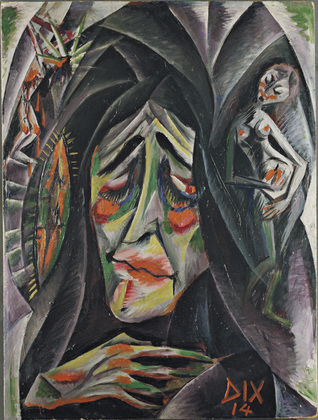 Otto Dix
Tükenmişlikle Mücadele
Genellikle bireysel, kurumsal ve hatta sistemden kaynaklanan etmenlerin bir arada rol oynaması ile ortaya çıkan tükenmişlik, bir sendrom ve sistem sorunu olarak ele alınmalıdır
Etkili müdahale, hem bireysel hem de örgütsel zeminde olmalıdır
Tükenmişlikle Mücadele
Organizasyon Düzeyinde
Devlet yönetimi düzeyinde yapılması gerekenler
Demokratik, yatay sorumluluk ve yetkileri paylaştıran yönetim yaklaşımının benimsenmesi, sistemdeki ödül kaynaklarının arttırılması, uzun çalışma saatlerinin azaltılması, düşük ücret sorunun giderilmesi, tatil ve sosyal aktivite olanaklarının arttırılması, personel yetersizliği sorununun giderilmesi
Tükenmişlikle Mücadele
İşyeri yöneticileri düzeyinde yapılması gerekenler: 
Görev tanımlarının açık ve net olması, işe yeni başlayan kişinin oryantasyon programına katılımı ve süpervizyon sağlanması, iş ile çalışan arasında uyumu sağlamak için işin modifiye edilmesi, bölümlerin özelliklerine göre etkin personel planının yapılması, düzenli ekip içi toplantıları ile öneri ve eleştirilerin alınması, sorun çözmede kalıcı mekanizmaların oluşturulması,
Tükenmişlikle Mücadele
sorunların ilk ortaya çıkış anında ele alınması, yöneticilerin çalışanı destekledikleri, sıkıntılı bir durumda kendilerinden yardım alabilecekleri, elemanların gereksinim duyduğu sürekli eğitim olanaklarının sağlanması, sistemdeki ödül kaynaklarının çoğaltılması, çalışanların bireysel ihtiyaçlarının karşılanmasına önem verilmesi ve kolaylaştırılması, alınan kararlara katılımın sağlanması gereklidir
Tükenmişlikle Mücadele
Bireysel Düzeyde
Bireysel düzeyde yapılması gerekenler:
Tükenmişlik seviyesine gelmiş olan bireyin en önemli ihtiyacı güç ve inançtır 
Mantıksız inançların, otomatik düşüncelerin, olumsuz algıların fark edilmesi ve düşüncelerin yeniden yapılandırılması gerekir
Tükenmişlikle Mücadele
İşe başlamadan önce kişi yaptığı işin zorluklarını ve risklerini öğrenmelidir
Tükenmenin ne olduğunun ve belirtilerinin bilinmesi kişinin kendindeki durumu tanımasını ve çözüm aramaya yönelmesini sağlayacaktır
Kişinin insan olarak sınırlılıkları olduğunu ve sorumluluklarının sınırlarını bilmesi, gereksiz ve kaldıramayacağı yüklerin altına girmesini önleyebilir
Tükenmişlikle Mücadele
Kişi yaşamının iş dışındaki alanlarını geliştirmesi için teşvik edilmelidir
Hobileri olan, sosyal ilişkileri zengin kişiler tükenmeye karşı daha donanımlıdırlar
Kişi tatil ve dinlenme olanaklarını mutlaka kullanmalıdır
Nefes alma, gevşeme teknikleri, meditasyon uygulanabilir
Tükenmişlikle Mücadele
İş arkadaşları düzeyinde yapılması gerekenler:
Birlikte çalışanların uyumlu bir ekip çalışması içinde olmaları, aralarında adil bir görev paylaşımının olması, hem hizmetin kalitesini arttırır, hem de ilişki sorunlarını önler
Birlikte çalışmadan doğan sorunların zamanında, sorun kronikleşmeden çözülmesi gereklidir
Tükenmişlikle Mücadele
İşte karşılaşılan sorunların ve duygusal zorlukların paylaşılabileceği destekleyici grupların oluşturulması da yararlıdır
Daha kıdemli iş arkadaşları, işe yeni başlayan kişilere gerçekçi rol modelleri olabilmelidirler
İşyerinde destekleyici bir ortam içinde olmak kritik bir öneme sahiptir
Tükenmişlikle Mücadele
Aile düzeyinde yapılması gerekenler:
İş dışındaki yaşamda ailenin ve diğer yakın kişilerin desteği vazgeçilmezdir, ayrıca bu yolla kişi, işi dışında var olduğu ve takdir edildiği bir alan bulmuş olacaktır (Kaçmaz, 2005)



                                     
Gülten İmamoğlu
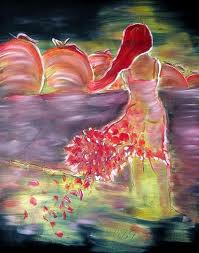 Kaynaklar:
Arı G. S. ve Bal E. Ç. (2008). “Tükenmişlik Kavramı: Bireyler ve Örgütler  Açısından Önemi”. Yönetim ve Ekonomi, 15(1), 131-148.
Erol A., Sarıçiçek A., Gülseren Ş. (2007).  Asistan hekimlerde tükenmişlik: İş doyumu ve depresyonla ilişkisi. Anadolu Psikiyatri Dergisi, 8(4), 241-247.
Güdük M., Erol Ş., Yağcıbulut Ö., Uğur Z., Özvarış Ş.B., Aslan D. (2005).  Ankara’da bir tıp fakültesinde okuyan son sınıf öğrencilerde tükenmişlik sendromu. Sürekli Tıp Eğitimi Dergisi, 14,169-73.
Kaçmaz N. (2005). Tükenmişlik (Burnout) sendromu.  İst Tıp Fak Derg, 68, 29-32.
Psikeart Dergisi, 2011(15).
TEŞEKKÜRLER
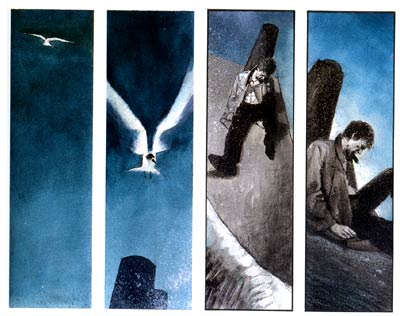 Mckean